Developing the Learning Continuity and Attendance Plan: Supporting California’s Students
California Department of Education
August 6, 2020
Upcoming Webinars
Please visit https://www.cde.ca.gov/fg/aa/lc/tuesdaysat2.asp for more information
2
Session Goals
Our goal for today is to provide resources and tools for developing the Learning Continuity Plan focusing on supporting:
English Learners
Students with Unique and Exceptional Needs/Students with Disabilities
Foster Youth
Students Experiencing Homelessness
3
Approach to the Learning Continuity Plan
Student-centered approach; students do not belong in buckets
The Learning Continuity Plan is a vehicle to:
Clarify and communicate thinking around how the LEA is supporting its students and families. 
Reflect on planning and stakeholder engagement that has taken place.
Communicate with stakeholders through meaningful engagement.
The Learning Continuity Plan should be developed with the totality of Senate Bill 98 in mind.
4
Pieces of the Learning Continuity Plan
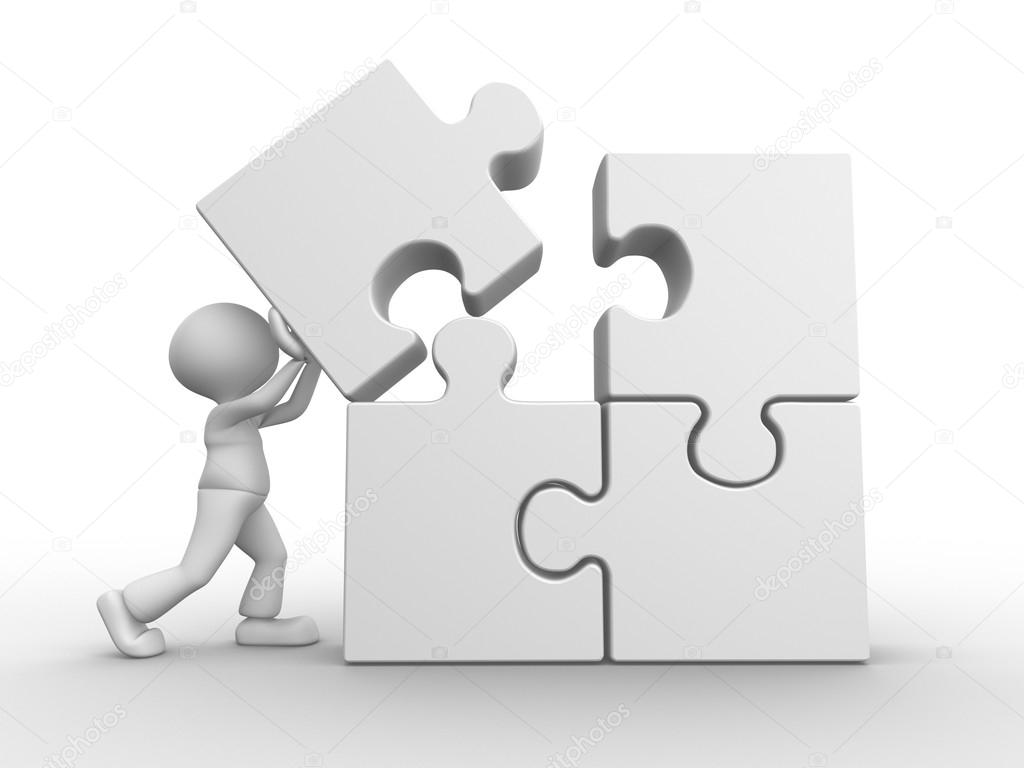 Learning Continuity Plan Template
Learning Continuity Plan Instructions
Resources and guidance to support the development of the Learning Continuity Plan
Review process and guidance for county offices and charter school authorizers
Continuity
Learning
and
Attendance
Plan
2020-2021
5
[Speaker Notes: 4

The Learning Continuity and Attendance Plan has given the System of Support an opportunity to be mobilized in a way that leverages the strengths and intention of California’s System of Support.

Lots of balls in the air- lots of pieces that we are all managing 
These four particular pieces are meant to be used together to inform the development and implementation and review of the Learning Continuity and Attendance Plan
Give quick updates on each piece of the puzzle- what CDE/CCEE have done and will continue to coordinate]
Learning and Continuity Plan: Guidance and Supports for English Learners
California Department of Education
Language Policy and Leadership Office
August 2020
General Information and Equitable Access and Participation for English learners
Responsibilities to English learners and their parents remain and must be addressed during the move to remote learning due to the COVID-19 pandemic. 
Provide a program to overcome language barriers.
Provide meaningful access to the same academic achievement goals as all other students.
7
[Speaker Notes: In the general information section, provide and describe the impact of COVID-19 specific to this population and the challenges that may have been faced reaching English learners, parents, and families.
This could include:
The language barriers in reaching parents
The community capacity to participate in remote learning, in-person return to school, and other factors inhibiting student participation
Describe the outreach and the percentage of success to provide all students access to learning
Describe how these impacts informed the development of the plan
Describe how Equitable practices, both in an on-site and remote learning environment will be implemented to ensure that English learners excel in learning. 
What strategies will ensure fair assessment of English learners; quality of instruction, sufficient resources, and equitable accommodations for English learners and their parents (e.g. dictionaries, primary language support/instruction, extra time, alternate method of teaching, translations, etc.)]
Stakeholder Engagement and Meaningful Communication with English Learner Parents
LEAs can generally use Coronavirus Aid, Relief, and Economic Security (CARES) Act funds for communication with parents, including translation and interpretation services.
LEAs have an obligation to:
Ensure meaningful communication with parents of English learners in a language the parents can understand.
If 15% of all of an LEA’s parents speak a language other than English, document translation and verbal interpretation at meetings is required.
Adequately notify them of meaningful information about any program, service, or activity of an LEA that is called to the attention of all other parents.
8
[Speaker Notes: LEAs have an obligation to provide information to both students and parents in an accessible format. Per California Education Code 48985(a), if 15% of all of an LEA’s parents speak a language other than English (15% of all parents, not just English learner parents), the LEA is required to translate the documents, in some cases, in several languages. 

It is critical for LEAs to support parents and help increase their ability to support their children through meaningful communication. 

LEAs can help set schedules and implement a system to address questions, provide important updates and information, and contact parents within a reasonable amount of time.

LEAs provide crucial information to parents regarding, for example, the expectations for parents to pick up or set up new technology, new enrollment protocols, meal availability, and how to support their students at home. 

LEAs should consider all possible methods in order to ensure meaningful communication with EL parents (e.g., translation of mailings and emails; several different recorded language phone calls for illiterate parents).]
Stakeholder Engagement and Plan Implementation Support
The Learning Continuity Plan provides resources to consider specific to English learners (included in the Learning Continuity Plan Instructions/Resources) that can help LEAs address the:
Participation of parents of English learners during the development of the plan;
Review and comment from English Learner Parent Advisory Committee and/or District English Learner Advisory Committee;
Information available in multiple languages, those most represented in the LEA, to the extent possible; and
Response to parents in writing regarding comments and advice.
4
[Speaker Notes: In the stakeholder engagement section, LEAs describe the overall stakeholder engagement process, including the efforts to reach pupils, families, educators, and other stakeholders who speak languages other than English.

Describe the efforts taken to reach out to EL parents, 
What strategies were used?
How were meetings held?
What options and alternatives to in-person meetings were provided?
What language barriers still exist? 
What feedback was received?
How did the LEA respond to feedback?
These questions can assist the LEA to determine what is needed to communicate effectively with parents who speak a language other than English and address those needs in the plan.]
Continuity of Learning: In-Person Instructional Offerings
Describe the LEA’s classroom-based instructional schedule model, including how the LEA will ensure learning, competency development, and social-emotional well-being for all English learners.
Assessment	
COVID-19 Assessment FAQs at [invalid link removed]
COVID-19 Reclassification Guidance for 2019–2020 and Fall Administration Letter at [invalid link removed]
Learning Acceleration
Learning Acceleration: Support English Learners at [invalid link removed]
10
[Speaker Notes: For this prompt, LEAs describe the actions the LEA will take to offer classroom-based instruction whenever possible, particularly for students who have experienced significant learning loss due to school closures in the 2019–2020 school year or are at a greater risk of experiencing learning loss due to future school closures.
This slide shows just some of the resources that provide information to assist in identifying how teachers will know which students need additional support. LEAs can use this support to ensure structures exist to identify and use appropriate initial, formative, and summative assessment of student progress.
The Learning Acceleration guidance and resources focus on supporting English learners by leveraging all fiscal resources to accelerate student learning. 
Guidance specific to assessment of English learners during the COVID-19 pandemic can be found in 
the COVID–19 Assessment FAQs 
the COVID-19 Reclassification Guidance for 2019–2020 and 
The Fall Administration Letter, which contains reclassification guidance noting future adjustments to the Summative ELPAC testing schedule during the COVID–19 pandemic.]
Continuity of Learning: Distance Learning Program (Continuity of Instruction) and English Language Development
Any LEA providing remote learning for students must provide language instruction services to English learners virtually, online, or via telephone. All English learners must receive appropriate language services as part of the curriculum and supports to the greatest extent possible. When providing these services, LEAs:
Are required to describe in the plan how designated and integrated English language development (ELD) will be provided and any other necessary accommodations for English learners.
Should, to the extent possible, support implementation of programs that equip students with world language skills and an introduction to diverse cultures, heritages, and languages, while also preparing them to succeed in the global economy, such as in multilingual programs.
11
[Speaker Notes: In order to truly maintain Continuity of Learning, regardless of how instruction occurs, in-person, or remote learning, ELD must be provided. 
Describe how instruction will occur for students returning for in-person, distance learning, or a hybrid of the two. Also describe how Integrated and Designated ELD will be provided and make available a sample schedules that show when all ELD is provided as part of the daily curriculum.
The California Department of Education (CDE) recognizes that physical school closures may affect how programs and services are provided. Schools may not be able to provide all programs and services in the same manner they are typically provided, therefore, consider which EL services may be adjusted to be provided virtually, online, or via telephone. Some multilingual programs that equip students with world language skills and an introduction to diverse cultures, heritages, and languages, while also preparing them to succeed in the global economy, can be adapted for online instruction.
Many accommodations may be effectively provided online. These include extension of time for assignments, videos with captioning or embedded interpreting, accessible or translated reading materials, other language services provided through video conferencing, an online translation dictionary, or other technological solutions. 
Where meaningful access to remote instruction is not possible, hard copy packets, teacher check-ins, or tutorials, or other methods may be implemented.]
Continuity of Learning: Distance Learning Program (Access to Devices and Connectivity)
When addressing the need for devices and connectivity, also consider the capacity of the student to maneuver the equipment with and without adult supervision.
Are parents prepared to support their children?
Is there sufficient connection for multiple students in the same household using equipment at the same time?
What do parents need to know and consider when overseeing their children's learning?
12
[Speaker Notes: When addressing the digital divide for English learners and their need for devices and connectivity, also consider the capacity of the student to maneuver the equipment with and without adult supervision. 
Is there sufficient connection for multiple students in the same household using equipment at the same time?

What do parents need to know and consider when overseeing their children learning? 

Will the LEA need to develop sample schedules and in languages parents understand? Will they need to provide guidance defining student engagement expectations that parents can support?

Are parents prepared to support their students?

 [Please note the webinar on the digital divide yesterday at 11:00 is available on facebook and if you need assistance in purchasing devices, please view that webinar it goes over the funding available to ensure Els have the devices and connectivity.]]
Continuity of Learning: Distance Learning Program (Students with Unique Needs)
The unique needs among English learners can vary, depending on the student; ranging from exceptional needs to those of homeless and foster youth, as well as migratory issues for some families. 
Resources include:
California Practitioners’ Guide for Educating English Learners with Disabilities at https://www.cde.ca.gov/sp/se/ac/documents/ab2785guide.pdf  
Legal Aid at Work List of Relief Funds for Undocumented Workers in California web page at [invalid link removed]
National Center for Farmworker Health Resources on Novel Coronavirus COVID-19 web page at [invalid link removed]
13
[Speaker Notes: The unique needs among English learners can vary, depending on the student; ranging from exceptional needs to those of homeless and foster youth, as well as migratory issues for some families. 

The CA Practitioners’ Guide for Educating English Learners with Disabilities is as the title implies, a guide to educating English learner students with disabilities.
Legal Aid at Work lists known relief funds for undocumented workers who have lost their jobs or income as a result of the Coronavirus outbreak. This page will be updated as new information becomes available.
The National Center for Farmworker Health Resources page has a collection of COVID-19 resources for agricultural workers and employers available in a variety of languages including Spanish and indigenous languages. 
The Migrant Education Program COVID-19 Outbreak FAQs provide valuable information focused on offering resources for the migratory student population. 
These resources will help the LEA determine how to address the needs of these populations within their plan.]
Continuity of Learning: Distance Learning Program (Professional Development)
Teachers, parents, and students will need support as they return.
Planning professional learning for all levels of the organization creates systems that support each other and puts everyone “on the same page.”
Going the Distance with World Languages: Proficiency-Oriented Distance Learning Webinar (May 28, 2020) at https://www.cde.ca.gov/ci/cr/dl/proficiency20200528.asp.
Ensure that teachers have or acquire the authorizations necessary to provide designated ELD, integrated ELD, and bilingual (if two-way programs are offered by the district).
14
[Speaker Notes: The teachers, parents, and the students themselves will need support during the return to school.  In this section, planning professional learning for all levels of the organization creates systems that support each other and puts everyone “on the same page.” One of the Professional Learning Resources focused on instruction of English learners are the Going the Distance with World Languages Webinar.

Several 45-minute webinars for educators are available on the CDE Covid-19 English Learner Resources web page on how to provide designated, integrated ELD as well as how to provide two way programs via distance learning. The series provides ongoing professional development. Teachers model effective practices. There is a phlethora of professional development available from CDE and several organizations. It will be important to continue to provide professional development for the programs offered via distance learning.]
Continuity of Learning: Distance Learning Program and Plan Implementation Support
Providing Services to English Learners During the COVID-19 Outbreak (May 18, 2020): https://www2.ed.gov/documents/coronavirus/covid-19-el-factsheet.pdf  
Repurposing Federal Equipment and Supplies to Combat COVID-19 
(April 29, 2020): https://www2.ed.gov/documents/coronavirus/covid19-repurposing-equipment-supplies.pdf  
What Districts are Doing to Support their Students and an Introduction of the English Learner Support Division Resources (April 9, 2020) at https://www.cde.ca.gov/ls/he/hn/dlel20200409.asp
15
[Speaker Notes: The US Department of Education provided guidance regarding COVID-19 distance learning for English learners through Fact Sheets. These fact sheets provide important fiscal guidance related to Title III funds and are available on the CDE web pages and at these US Department of Education web pages.
This is just one of several webinars regarding English learner instruction during distance learning and the COVID-19 pandemic that provide guidance for serving English learners in areas of addressing social emotional needs, content area instruction, dual identification, early education, and other EL related topics. 
The California Context FAQs based on the federal factsheet can be found on the CDE COVID-19 English Learner Resource web page in the Guidance tab.]
Continuity of Learning: Pupil Learning Loss
Describe how, with what tools, and at what frequency the LEA will assess pupils to measure learning status, within any instructional delivery model.
Include a description as to how these strategies are specific to address English learner students. 
Describe initial, formative, and summative assessment strategies for providing appropriate instruction.
Analyze and use results of data and established metrics (internally and with stakeholders) to inform discussions, recommendations, and decisions.
16
[Speaker Notes: For this section, describe how, with what tools, and at what frequency the LEA will assess pupils to measure learning status, within any instructional delivery model. 
Specify actions and describe the strategies used to address learning loss and accelerate learning progress. 
In addition, the response must include a description as to how these strategies differ and are specific for English learner students.
Analysis and use of data and established metrics to inform discussions, recommendations, and decisions will help to identify areas of needed support for a group and individual level. Remember the Teacher Toolbox is available on the CDE website for informal assessments that can be used.]
Mental Health and Social-Emotional Well-Being
Critical social-emotional needs of some English learner and recently arrived immigrant students can present themselves in different ways, including students who:
Have not been in school or the U.S. for a long time and need support dealing with the loss of friends and relatives left behind during migration to the U.S. or LEA area;
Do not understand English and have additional unvoiced fears; and
Have not adapted to their new environment and fear for their safety (they might be living with relatives that are not their parents)
Trauma Informed Practices Resource: Addressing the Risk of COVID-19 While Serving Migratory Children Fact Sheet (May 11, 2020) at https://oese.ed.gov/files/2020/05/COVID-19-MEP-Fact-Sheet-final.pdf
17
[Speaker Notes: The plan should also address the critical social-emotional needs of English learners, migratory, and immigrant students, especially those that have recently arrived. 
Recent immigrant and English learner students who have not been in school or in the U.S. a long time might have extraordinary trauma.
Students who need support feeling the loss of friends and relatives left behind when they migrated to the U.S. or to your LEA area
Students who do not understand English might have additional unvoiced fears.
Some students may have lost relatives or parents in their journey or experience. Or perhaps they are living with relatives that are not their parents.
Some students might not have adapted to their new environment and food, or fear for their safety.
The Addressing the Risk of COVID-19 While Serving Migratory Children Fact Sheet is a great resource for Trauma Informed Practices. Again, these resources help the LEA determine how to identify and address the needs of this special population.]
Pupil and Family Engagement and Outreach
Learning Continuity Plans must describe how LEAs will provide outreach to all pupils and their parents and guardians, including in languages other than English, when pupils are not meeting compulsory education requirements or if there is a risk of learning loss.
COVID-19 English Learner Resources (Resource Tab) at [invalid link removed]
Monthly Distance Learning Parent Newsletter at [invalid link removed]
State Seal of Biliteracy COVID-19 FAQs at https://www.cde.ca.gov/sp/el/er/ssbfaq.asp
18
[Speaker Notes: LEAs must provide outreach to all pupils and their parents and guardians, including in languages other than English, when pupils are not meeting compulsory education requirements or if there is a risk of learning loss. There are several resources to support the LEA to accomplish this.
The COVID-19 English Learner Resources gives access to home learning activities and parent resources focused on instruction of English learners during distance learning and the COVID-19 outbreak. 
The Monthly Distance Learning Parent Newsletter provides updates, information, and resources to parents in English, Spanish, Arabic, Filipino, Chinese, and Vietnamese 
The State Seal of Biliteracy COVID-19 FAQs web page provides information about the California State Seal of Biliteracy program during COVID-19. 
ELAC and DELAC FAQs are available on the CDE ELAC and DELAC FAQs web page at (place in chat) https://www.cde.ca.gov/sp/el/er/elacdelacfaq.asp]
School Nutrition
Food insecurity can be widespread among English learner and working immigrant and migratory families, even when living in an affluent area.
Plans are essential to ensure that English learners who have food insecurities or are regularly missing meals have access to resources and support.
Feeding America https://www.feedingamerica.org/find-your-local-foodbank
19
[Speaker Notes: Food insecurity can be widespread among English learner, migratory and working immigrant families, even if living in an affluent area. 

Plans are essential to ensure that English learners who have food insecurities or are regularly missing meals have access to resources and support.

Feeding America is a resource to locate local foodbanks across the nation

LEAs describe how they identified and will address these needs in the Learning Continuity Plan.]
Increased or Improved Services for English Learners
To improve services means to grow services in quality and to increase services means to grow services in quantity. 
Title III funds may be used for necessary English learner accommodations for content classes that are held remotely (supplement not supplant rules apply)
The description must address how an LEA’s planned action(s) are expected to result in the required proportional increase or improvement in services for English learners, as compared to the services provided to all students in the Learning Continuity Plan.
20
[Speaker Notes: To improve services, LEAs review the data collected on how services and instruction was delivered, then address those areas to improve the quality.
To increase services means to grow services in quantity. 
In this section of the plan, LEAs describe how their planned action(s) are expected to result in the required proportional increase or improvement in services for English learners, as compared to the services provided to all students in the Learning Continuity Plan.
Use this section to describe how the increase in services help English learners remedy any academic deficit incurred.]
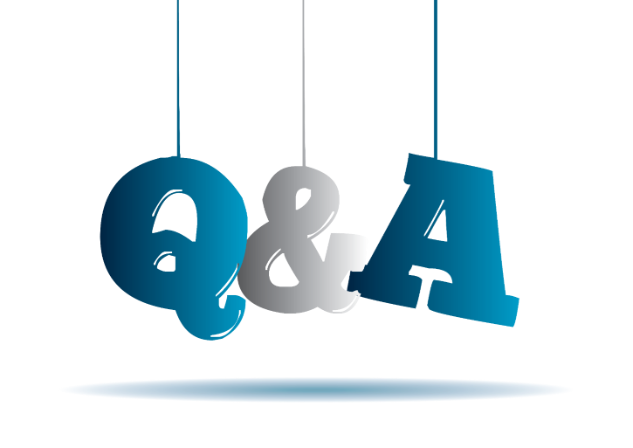 Language Policy and Leadership Office
Email: LPLO@cde.ca.gov
Phone: 916-319-0845
21
[Speaker Notes: If you have further questions, please send your questions to the email address on the slide. Thank you.]
Learning and Continuity Plan: Guidance and Supports for Special Education Students
Aaron Christensen and Monica Pecarovich 
California Department of Education 
Special Education Division
Stronger Together: Special Education
As local educational agencies make plans to reopen school sites, they are presented with a unique opportunity—to ensure students with disabilities and other special populations are fully integrated into every aspect of preparation and participation, and to ensure the needs of all students are addressed and the decision benefits all students, staff, and families.
23
Stakeholder Engagement
Options for engaging the community that supports students with disabilities
Reach out directly to your parents or work with the Family Empowerment Centers to connect with parents of students with disabilities https://www.cde.ca.gov/sp/se/qa/caprntorg.asp
Contact the Community Advisory Committee
Can connect with Special Education Local Plan Area (SELPA)
24
In-Person Instruction
Considerations:
Plan for students who are medically fragile or have compromised immune systems
Consider different requirements for personal protective equipment and essential protective gear for students with physical assistance needs or students who need to see faces
Consider options for students that are unable to maintain physical distancing or wear masks
Build in flexibility, it will benefit all students and staff
Work with your special education administrators and staff
See the Stronger Together: Special Education guidance at [invalid link removed]
25
Distance Learning Program
Considerations:
Instructional continuity for pupils as they transition between in-person and distance learning 
Plan to use multiple measures to demonstrate learning and growth
Plan to increase communication with parents 
Webinars and guidance for supporting students with disabilities from the San Diego County Office of Education 
[invalid link removed]
26
Access to Devices and Connectivity
Plan to ensure students have access to the assistive technology required in their individual education program to access their educational program during distance learning 
Consider technological support for families as they partner with educators to support students in a distance learning model
Open Access
https://www.openaccess-ca.org/
Assistive Technology Checklist
https://www.cde.ca.gov/sp/se/sr/atexmpl.asp
27
Pupil Participation and Progress
Consider multiple measures to determine a student’s participation and progress in distance learning
Plan for how special education and related services will be tracked 
Plan for collaboration time between general education teachers, special education, and service providers to address any supports needed in a distance learning program
28
Professional Development
Possible professional development resources:
Innovative Solutions Workgroup resource list [invalid link removed]
Innovations in Special Education Webinars https://www.cde.ca.gov/ls/he/hn/covid19webinars.asp 
The Council for Exceptional Children has free webinars [invalid link removed]
Professional Associations have information and webinars
American Speech-Language-Hearing Association  https://www.asha.org/About/Telepractice-Resources-During-COVID-19/
29
Supports for Pupils with Unique Needs
Distance Learning and English Learner Students with Disabilities from Imperial County SELPA https://padlet.com/vanessa_lopez3/r9tuvcd5j21nk327
Resources and Guidance Padlets during School Closures for Students with Autism Spectrum Disorder from CAPTAIN/Marin County SELPA [invalid link removed]
Instructional Resources to Support Students with Disabilities https://drive.google.com/file/d/1Ohtk77YPUJyN7MI-JLbc4uq4R3U0eED_/view?usp=sharing
Distance Learning Innovations for Special Education [invalid link removed]
30
Staff Roles
Considerations
Paraprofessionals 
Communication may be more difficult, so consider how education specialists, related service providers, and general education teachers will communicate. Might need to designate leadership roles and office hours for consultation.
May need to track services and parent contacts more systematically
Consider the availability of interpreters and how they are utilized
31
Additional Resources (1)
Mental Health and Social and Emotional Well-Being 
Innovative Solutions Workgroup resource page [invalid link removed]
Addressing Mental Health and Behavior Distance Learning for Special Education Webinar https://www.cde.ca.gov/ls/he/hn/dlsed20200423.asp 
Webinar notes https://www.cde.ca.gov/ls/he/hn/addressingmhb.asp
32
Additional Resources (2)
Pupil and Family Engagement and Outreach
Innovative Solutions Workgroup resource page [invalid link removed]
Engaging Families Distance Learning for Special Education Webinar https://www.cde.ca.gov/ls/he/hn/dlsed20200409.asp  
Webinar notes https://www.cde.ca.gov/ls/he/hn/engagingfamilies.asp
33
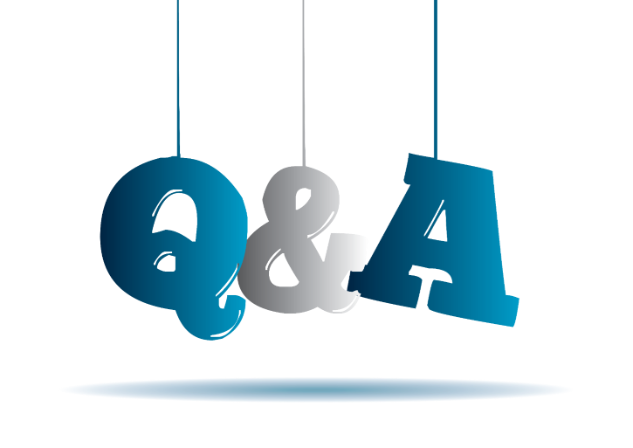 Special Education Division
Email: specedinfoshare@cde.ca.gov
  Phone: 916-445-4613
34
[Speaker Notes: If you have further questions, please send your questions to the email address on the slide. Thank you.]
Learning and Continuity Plan: Guidance and Supports for Foster Youth Students
California Department of Education
Integrated Student Support and Programs Office
Deborah Avalos
Distance Learning Resources
Foster Youth Education Rights [invalid link removed]
Foster Youth Services Coordinating Program (FYSCP) Coordinators https://www.cde.ca.gov/ls/pf/fy/contacts.asp 
FYSCP HUB https://fyscptap.scoe.net/news
[Speaker Notes: Now I will share some resources that may aid you in filling out the distance learning section of the learning plan. 

The California Department of Education Foster Youth Education Rights Web Page is listed as the first resource on this slide. This web page can assist you in ensuring you are aware of a Foster Youth’s educational rights and that you are affording those rights as a Local Educational Agency or LEA. During distance learning, foster youth are still afforded the same rights as during the traditional school year. 

The second resource listed is the link to the County Office of Education Foster Youth Services Coordinating Program or FYSCP Coordinators. The county coordinators can assist you with any local questions you have regarding Foster Youth in your county or LEA. The coordinators offers technical assistance and guidance to each LEA in their county. 

The FYSCP HUB web page is listed as the third resource on this slide. The HUB offers resources, information, and data around Foster Youth in the state. There are also links to materials from previous webinars that may help in distance learning planning for foster youth.]
Pupil Engagement and Outreach Resources
Ensuring Educational Stability for Children in Foster Care: Best Interest Determinations and Immediate Enrollment https://www2.ed.gov/policy/elsec/leg/essa/essaedstabilitywebinar082416.pdf 
Non-Regulatory Guidance: Ensuring Education Stability for Children in Foster Care https://www2.ed.gov/policy/elsec/leg/essa/edhhsfostercarenonregulatorguide.pdf
[Speaker Notes: Here are some resources that may help in filling out the pupil engagement and outreach section of the learning plan. 

The first resource listed is a previous webinar that discusses the importance of ensuring educational stability for children in foster care. It outlines best interest determinations and immediate enrollment processes for foster youth. 

The last resource listed on this slide is U.S. Department of Education guidance regarding foster youths’ educational stability. This document can answer many of your questions about the responsibilities of LEAs in ensuring educational stability of children in foster care.]
Pupil Learning Loss Resources
State Level Outcome for Foster Youth https://www.cde.ca.gov/ds/sg/fosteryouth.asp 
Blueprint for Change: Education Success for Children in Foster Care [invalid link removed]
[Speaker Notes: Now I will share a few resources that may aid you in filling out the pupil learning loss section of the learning plan. 

The first resource is a link to the CDE’s Foster Youth State Level Outcome data web page. This information can assist you in understanding the needs of Foster Youth in the state to better inform your plan creation. In order to plan for mitigation of learning loss the first crucial step is to understand the realities of the data. 

The second resource listed here is a blueprint from the Legal Center for Foster Care and Education. The Blueprint for Change can be used to identify what you can do to promote educational success for youth in foster care in your LEA.]
Mental Health and Social and Emotional Well-Being Resources
The National Child Traumatic Stress Network: Child Trauma Toolkit for Educators [invalid link removed]

FYSCP HUB Mental Health Resources [invalid link removed]
[Speaker Notes: It is important to consider the trauma that Foster Youth have faced when you are creating plans for their learning. The first resource listed on this slide is a toolkit for educators that includes evidence-based interventions for Foster Youth that may help when filling out the mental health and social and emotional well-being section of your learning plan. 

The second link here is to the FYSCP’s HUB web page that provides strategies and resources around mental health of students.]
Additional Actions
Sacramento County Office of Education (COE) Foster Youth Services Coordinating Program—Summer Educational Activity Bags 
Placer COE—COVID Referral Forms 
Glenn COE Emotional Support Group 
Fresno COE Social Emotional Learning Art Kits
[Speaker Notes: Now I’d like to share with you a few bright spots from around the state. The activities that I will highlight are a few ideas for you to consider when planning for the foster youth in your county. These are ideas that could be included in the additional actions section of the Learning Plan. 

The Sacramento County Office of Education FYSCP assembled 358 Summer Educational Activity Bags for foster children Pre-K through 4th grade. The bags contained a variety of activities and resources to be used with the accompanying activity lessons to engage youth in kinesthetic learning activities and provide them a break from computer screen time. In a collaborative partnership with Child Protective Services, social workers distributed the bags to the children on their caseloads.

The Placer County FYSCP created a COVID referral form for LEAs to refer "students of concern" as a result of distance learning. These concerns could be related to families' access to food, housing, and other basic needs; struggles to engage in distance learning or no contact since the advent of distance learning; or social emotional needs. District staff referred students through a simple Google form that captured basic student and family info; main areas of concern; and interventions already attempted. Referrals were received by PCOE Student Support Practitioners, who followed up with LEA referring staff and called families to offer support and appropriate agency referrals.

An idea for mental health and social and emotional well-being is from Glenn County. They collaborated with their Mental Health counselors and as a result will be starting a virtual Emotional Support Group that meets twice a month using Zoom. Maintaining healthy relationships and supporting students is vital during these times. 

Fresno County sent 300 Social Emotional Learning Art Kits to districts to distribute to their K-12 students.]
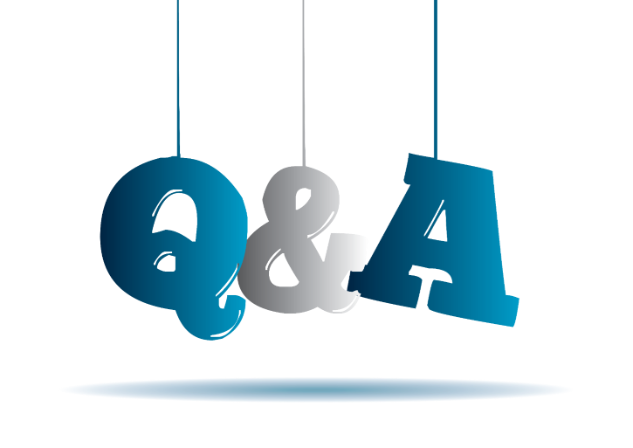 Integrated Student Support and Programs Office
Email: FosterYouth@cde.ca.gov
  Phone: 916-323-5113
41
[Speaker Notes: If you have further questions, please send your questions to the email address on the slide. Thank you.]
Learning and Continuity Plan: Guidance and Supports for Students Experiencing Homelessness
California Department of Education
Integrated Student Support and Programs Office
Heidi Brahms
General InformationMcKinney-Vento Act
Reauthorized in 2015 by the Every Student Succeeds Act (ESSA) which  went into effect on October 1, 2016
42 United States Code (U.S.C.) Section 11431 et seq. 
Sections 721 and 722 of the McKinney-Vento Act 
Definition of Homeless https://www.cde.ca.gov/sp/hs/homelessdef.asp
43
Stakeholder Engagement (1)
List of Liaisons for California School Districts [invalid link removed]
Outreach to families experiencing homelessness or unaccompanied youth will require unique and intentional outreach for input.
Stakeholder input opportunities should include phone calls, hardcopy surveys, and questionnaires in addition to outreach that requires digital devices and/or access to the internet.
44
Continuity of LearningIn-Person Instructional Offerings
LEAs must insure that children and youth experiencing homelessness are able to participate fully in school activities, and that barriers to identification, enrollment, and retention in school are identified and removed.
Identification https://www.cde.ca.gov/sp/hs/cy/documents/strategiesresponsetocovid.docx
Immediate Enrollment [invalid link removed]
45
Continuity of LearningDistance Learning Program
LEAs must ensure that children and youth experiencing homelessness are able to participate fully in school activities, and that barriers to identification, enrollment, and retention in school are identified and removed. 
Identification https://www.cde.ca.gov/sp/hs/cy/documents/strategiesresponsetocovid.docx
Immediate Enrollment [invalid link removed]
"You Can Enroll in School“ https://www.cde.ca.gov/sp/hs/cy/documents/homelesspostereng.pdf of information in communities
46
Distance Learning ProgramContinuity of Instruction
School of Origin is defined as last school enrolled, school attending when permanently housed, or a school that the student has had a connection to within the last 15 months (https://nche.ed.gov/wp-content/uploads/2018/10/sch_sel_checklist.pdf).
Continuity of instruction during the school year must ensure pupils, including pupils experiencing homelessness, have access to a full curriculum of substantially similar quality regardless of the method of delivery, including the LEA’s plan for curriculum and instructional resources that will ensure instructional continuity for pupils if a transition between in-person instruction and distance learning is necessary.
47
Distance Learning ProgramAccess to Devices and Connectivity
LEAs must ensure that pupils experiencing homelessness are able to participate fully in school activities, and that barriers to access to devices and connectivity in school are identified and removed.
Getting Internet Access: Available Plan [invalid link removed]
Immediate Enrollment https://www.cde.ca.gov/sp/hs/cy/
48
Distance Learning ProgramPupil Participation and Progress
Considerations
Frequency of attendance or engagement with distance class meetings
Teacher office hours or login times
Completion of schoolwork
Homework or projects assigned
Strategies to increase participation and progress
Parent calls, outreach directly to unaccompanied youth
Outreach to shelters and motels
49
Distance Learning ProgramDistance Learning Professional Development
Homeless Education Module https://www.cde.ca.gov/sp/hs/cy/documents/homelesseducation.pptx
Homelessness and School Counselors [invalid link removed]
Classroom Strategies for Teaching Homeless Children and Youth [invalid link removed]
CDE Training Modules To Support School Counselors, Teachers and LEA Homeless Liaisons https://www.cde.ca.gov/sp/hs/cy/
50
Distance Learning ProgramStaff Roles and Responsibilities
National Center for Homeless Education (NCHE) reference to duties of LEA Homeless liaisons 
Toolkit https://nche.ed.gov/homeless-liaison-toolkit/
California Department of Education Sample
Sample Protocol for LEA Liaison and School Site Liaison Coordination https://www.cde.ca.gov/sp/hs/cy/documents/protocols.docx
51
Teacher
Homeless Liaison Network
Parent Partners
Aides
Afterschool Staff
Cafeteria Staff
Homeless 
Liaison
Motels
Office Staff
Principal
Student Success Teams
Parent
Nurse
52
Distance Learning ProgramActions Related to the Distance Learning Program
Considerations
Equitable access to devices and connectivity
Access to learning supports
Mental health services
Tutoring
Review of Local High School Graduation Credit Exemption
Immediate Enrollment
Access to school supplies and materials
53
Pupil Learning LossStrategies and Measures of Effectiveness
Strategies
Formative Assessments for English language Arts and Mathematics
Summative Assessments
Pre/Post Assessments
Measures
Change in attendance
Engagement with class meeting times or with teacher office hours
Completion of classwork, homework, or projects and grades
	lo
54
Mental Health Social Emotional Well-Being
The California Coalition for Youth (CCY) provides statewide policy leadership around issues concerning disconnected runaway and homeless youth and provides direct support to youth and families through the program, the California Youth Crisis Line. 
California Coalition for Youth: Crisis Line https://calyouth.org/cycl/
CDE: Help for Students in Crisis https://www.cde.ca.gov/ls/cg/mh/studentcrisishelp.asp
211 is a vital service to get expert to local resources. Call 211 or search for your local 211 resources www.211.org.
55
Pupil and Family Engagement and Outreach
"You Can Enroll in School" Posters https://www.cde.ca.gov/sp/hs/cy/documents/homelesspostereng.pdf of information for outreach to motels, shelters, and community phone contacts to motels, shelters, and the use for the housing questionnaire for every enrolling and attending student. 
Housing Questionnaire: To assist with identification of homeless children and youth and is recommended to be given to every enrolling student. https://www.cde.ca.gov/sp/hs/cy/documents/housingquestionnaire.pdf
Guidance for Housing Questionnaire: To assist the LEA with the completion of the Housing Questionnaire https://www.cde.ca.gov/sp/hs/cy/documents/guidanceforquestionnaire.docx
56
Contact Information
California Department of Education
Homeless Education Program

Leanne Wheeler lwheeler@cde.ca.gov
Karmina Barrales kbarrales@cde.cde.gov
Heidi Brahms hbrahms@cde.ca.gov
57
Upcoming Webinars (1)
Please visit https://www.cde.ca.gov/fg/aa/lc/tuesdaysat2.asp for more information
58
Thank you